Sales | Create personalized offers
Copilot for Microsoft 365
Get Started
Close rate
Revenue per sale
Customer retention
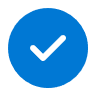 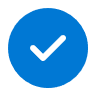 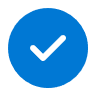 Value benefit
KPIs impacted
Revenue growth
Employee experience
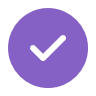 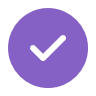 1. Analyze customer goals
2. Draft personalized offers
3. Optimize deal terms
Use Copilot2 to review recent email threads, previous meeting notes, and public information to understand the customer's objectives and priorities.
Ask Copilot in Word to draft tailored offers that align with the customer's goals and the insights gathered from the analysis.
Based on customer objectives, ask Copilot2 to recommend several options for deal terms to speed deal closure.
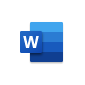 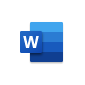 Copilot in Word
Copilot in Word
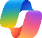 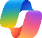 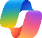 Copilot
Copilot
Copilot
Build a comprehensive understanding of what the customer aims to achieve, which is crucial for crafting a compelling offer.
Use the insights gained to draft offers that are highly personalized, increasing the likelihood of acceptance.
Suggest deal terms that are beneficial for both parties, considering both the customer's needs and your business objectives.
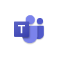 Copilot in Teams
6. Close the deal
5. Finalize the offer
4. Simulate negotiation scenarios
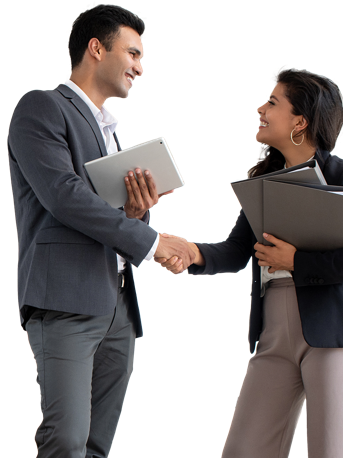 Use Copilot in Teams to assist in the final negotiation phase, providing suggested talking points and recording action items.
Ask Copilot in Word to refine the offer details, ensuring clarity and addressing any potential concerns the customer might have.
Utilize Copilot2 to create potential negotiation scenarios, helping to prepare for various customer responses.
During the final negotiation, Copilot provides support with up-to-date insights, helping to close the deal on favorable terms.
Ensure that the offer is clear, comprehensive, and ready for presentation, minimizing the risk of misunderstandings.
Lead to better outcomes by anticipating and planning for potential objections.
1Access Copilot at Copilot.Microsoft.com or from the Windows taskbar or Edge browser and set toggle to “Web”.
2Access Copilot at Copilot.Microsoft.com, from the Windows taskbar or Edge browser, or in the Copilot app in Teams, and set toggle to “Work”.